Geodesy
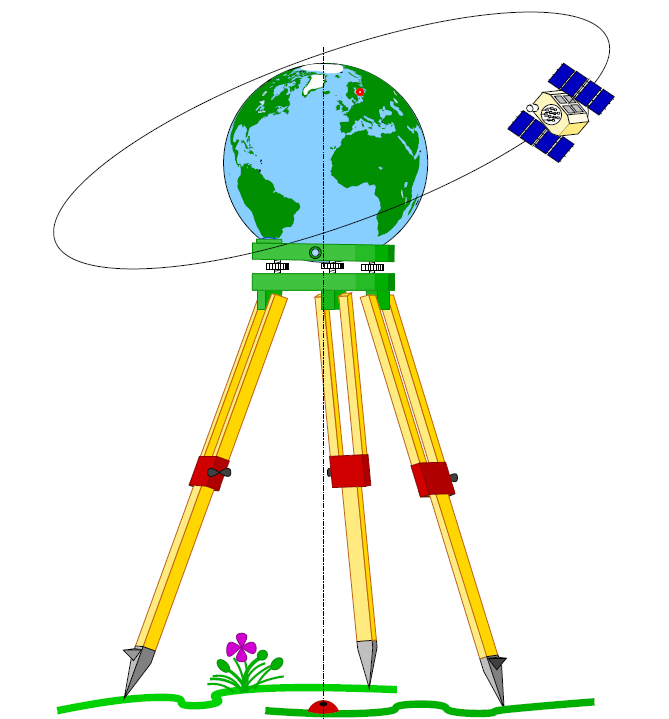 (3) Cartesian geodetic coordinate system (x, y, z)
The cartesian coordinates given by:

	x = (N + h) cos ϕ cos λ
	y = (N + h) cos ϕ sin λ
	z = (N (1 - e²) + h) sin ϕ 

Where: N = a/   (1 - e² sin²ϕ)
ϕ, λ, h are geodetic coordinates
a			       N
	tan ϕ = 		        1 – e²  
			x² + y²		    N + h

	
	tan λ = y / x     or    λ = tan-1  (y/x)




		       x² + y²  
	h = 	          - N
		       cos ϕ

In case of given x, y, z Required: ϕ, λ, h
(4) Local geodetic coordinate system (x, y, z)
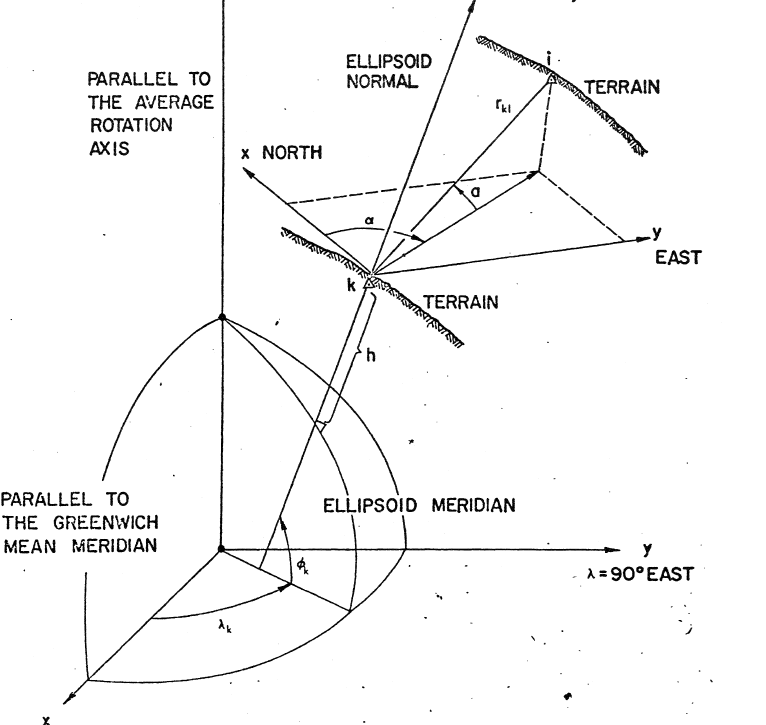 Z
Origin is the initial point of 
         observation

 X-axis is the north direction

 Y-axis is east direction

 Z-axis is that complete the      
   right handed syatem
The local three Cartesian geodetic coordinates are: 

XLG = rK1 COS VK1 COS αK1   

YLG = rK1 COS VK1 SIN αK1

zLG = rK1 sin VK1 

Where r, V, a, α are distance, vertical angle, altitude and geodetic azimuth of line k-1 respectively
V = 90⁰ – a  and   a = 90⁰ - V
the position vector from observing station k to observed station 1 is given by:
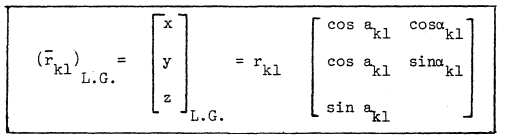 L.G. = Local geodetic
where (a, α, r) are the geodetic altitude, azimuth and range, (ϕ, λ) are the geodetic latitude and longitude.
Relation between astronomic and geodetic coordinate systems
The astro-geodetic (relative) deflection of the vertical (Ɵ) at a point is the angle between the astronomic normal at that point and the normal to the reference ellipsoid at the corresponding point (the point may be on the terrain (Ɵt) or on the geoid (Ɵg ). 

Ɵ is normally split into to components, ξ -meridian and 
ƞ - prime vertical.

 Mathematically, these components are given by:
ξ = ɸ - ϕ
Ƞ = (ᴧ - λ) cos ϕ

The geoidal height (N) given by:
N = h –H

Finally, the relation between the astronomic azimuth (A) and its corresponding one (α) given by:
(A – α) = Ƞ tan ϕ + (ξ sin α – ƞ cos α) cot z